IPONZ – looking to the future
NZIPA conference
25 November 2016
Five focus areas
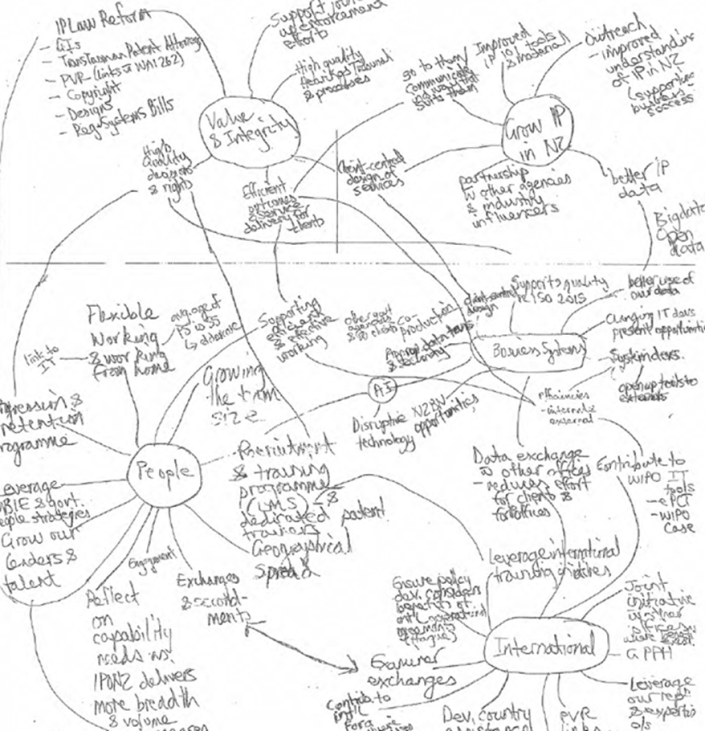 Our people
Our systems
Value and integrity for clients
International collaboration
Grow IP in NZ
Grow IP awareness
Trade Mark filings
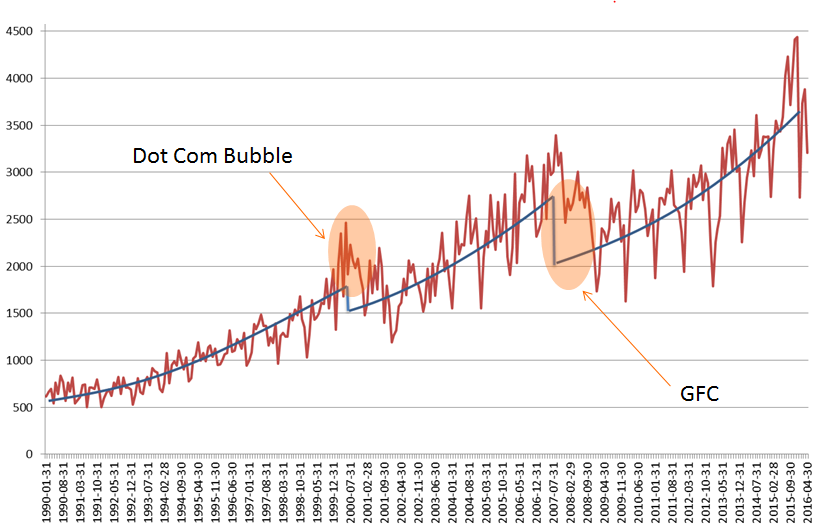 High quality decisions and efficient outcomes
Trans-Tasman Patent Attorney regime
Geographical Indications
Patent and Trade Mark fee review
Plant Variety Act
Copyright and Designs
New Zealand Business Number (NZBN)
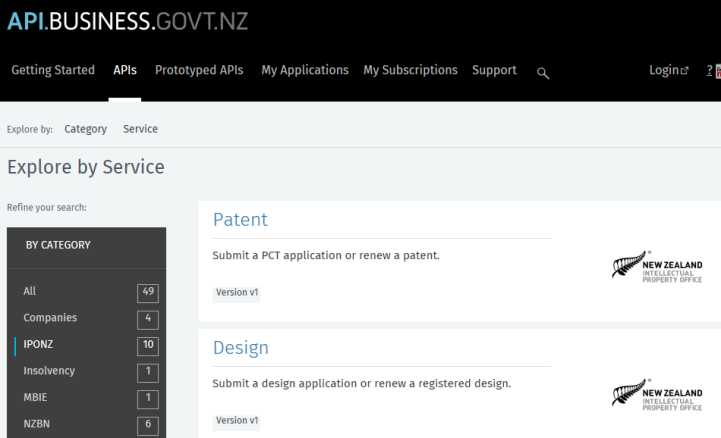 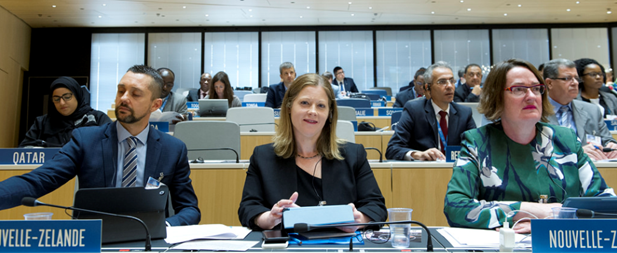 In five years
IPONZ will be:

Bigger and better connected
Administering new laws
Granting high quality rights
Our customers will have:

A better knowledge of IP
World leading IT services
Access to meaningful data
NZBN
Simon Gallagher
Acting National Manager, IPONZ